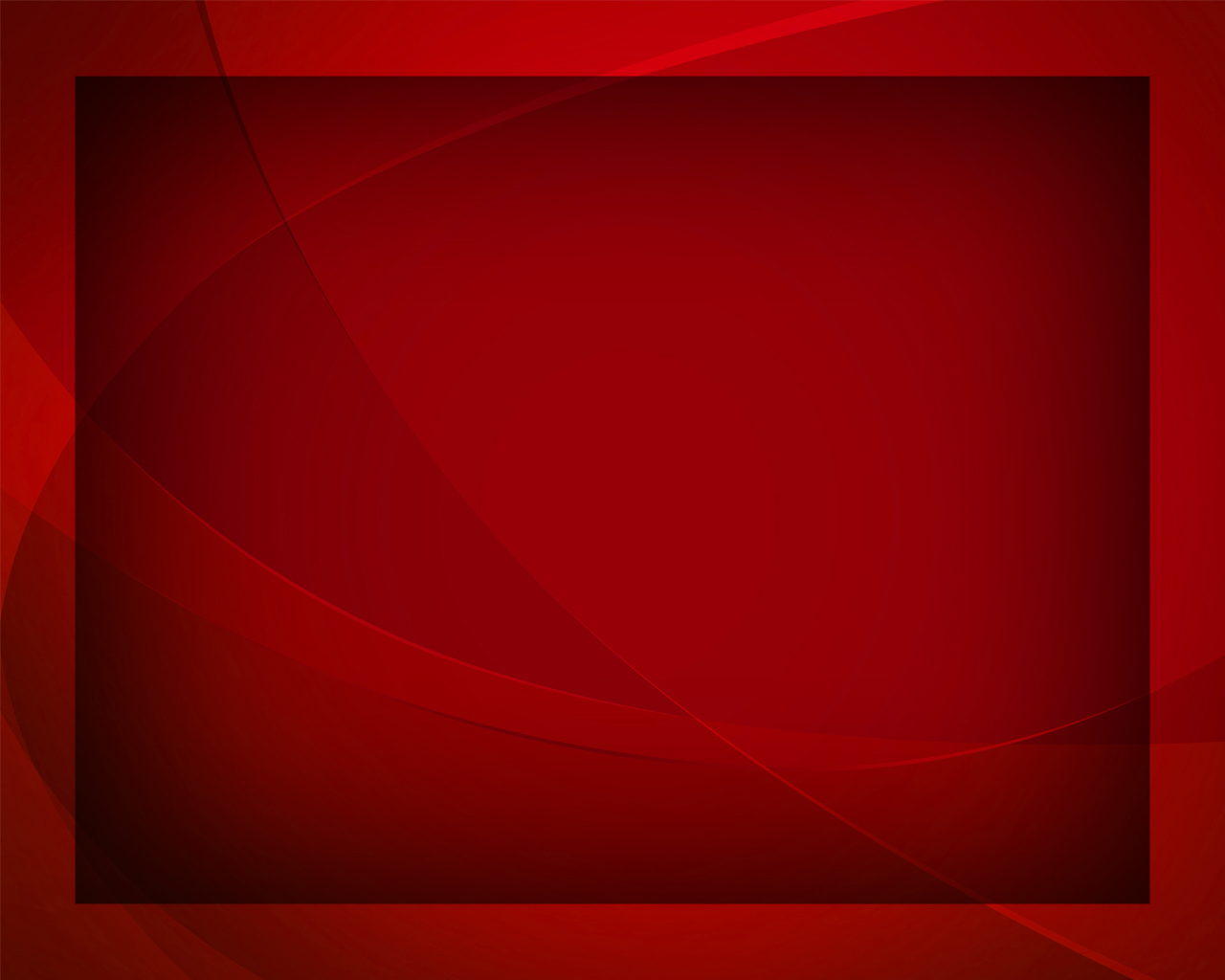 Я странник 
на земле
Гимны надежды №218
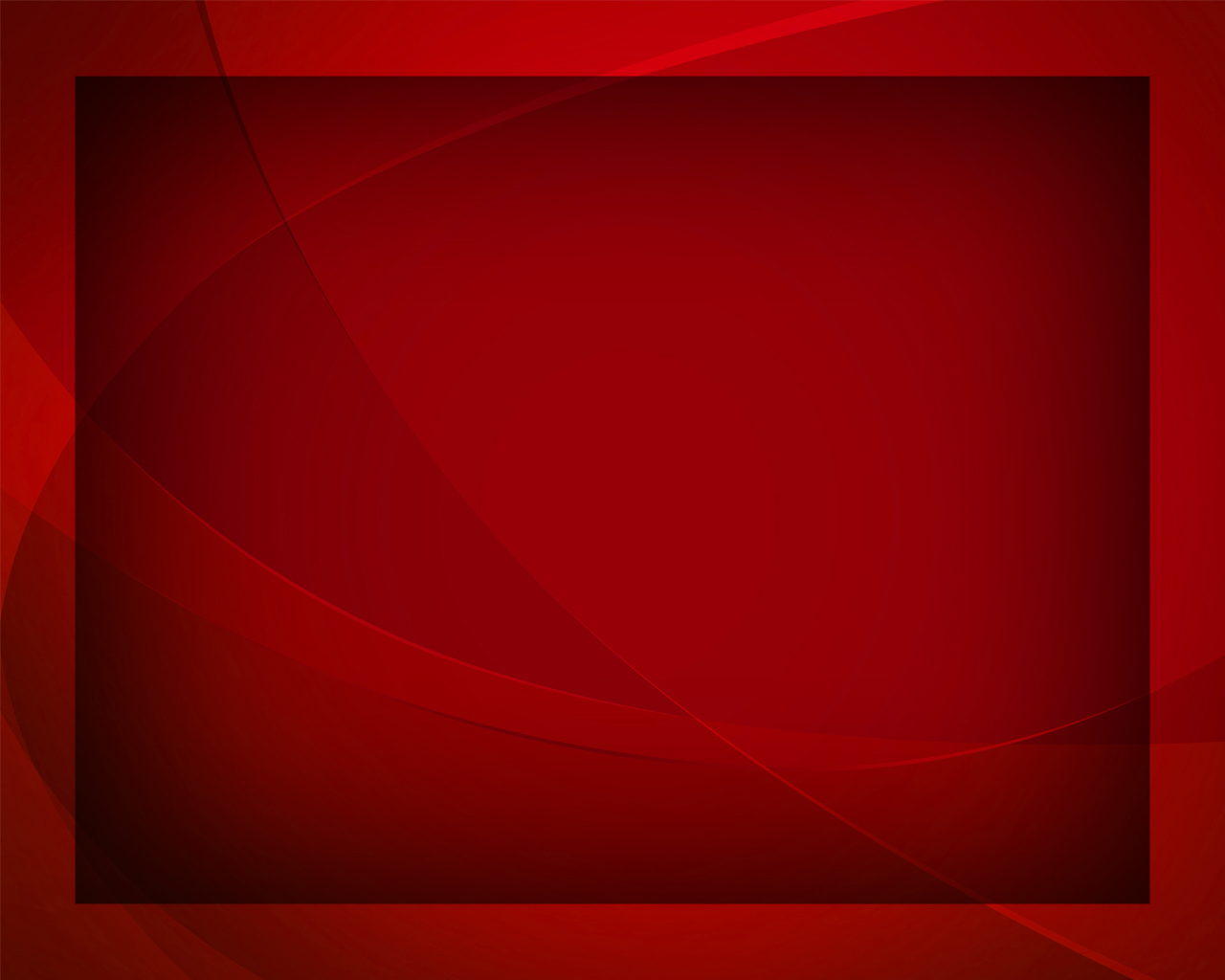 Я странник 
на земле –
В небе мой дом.
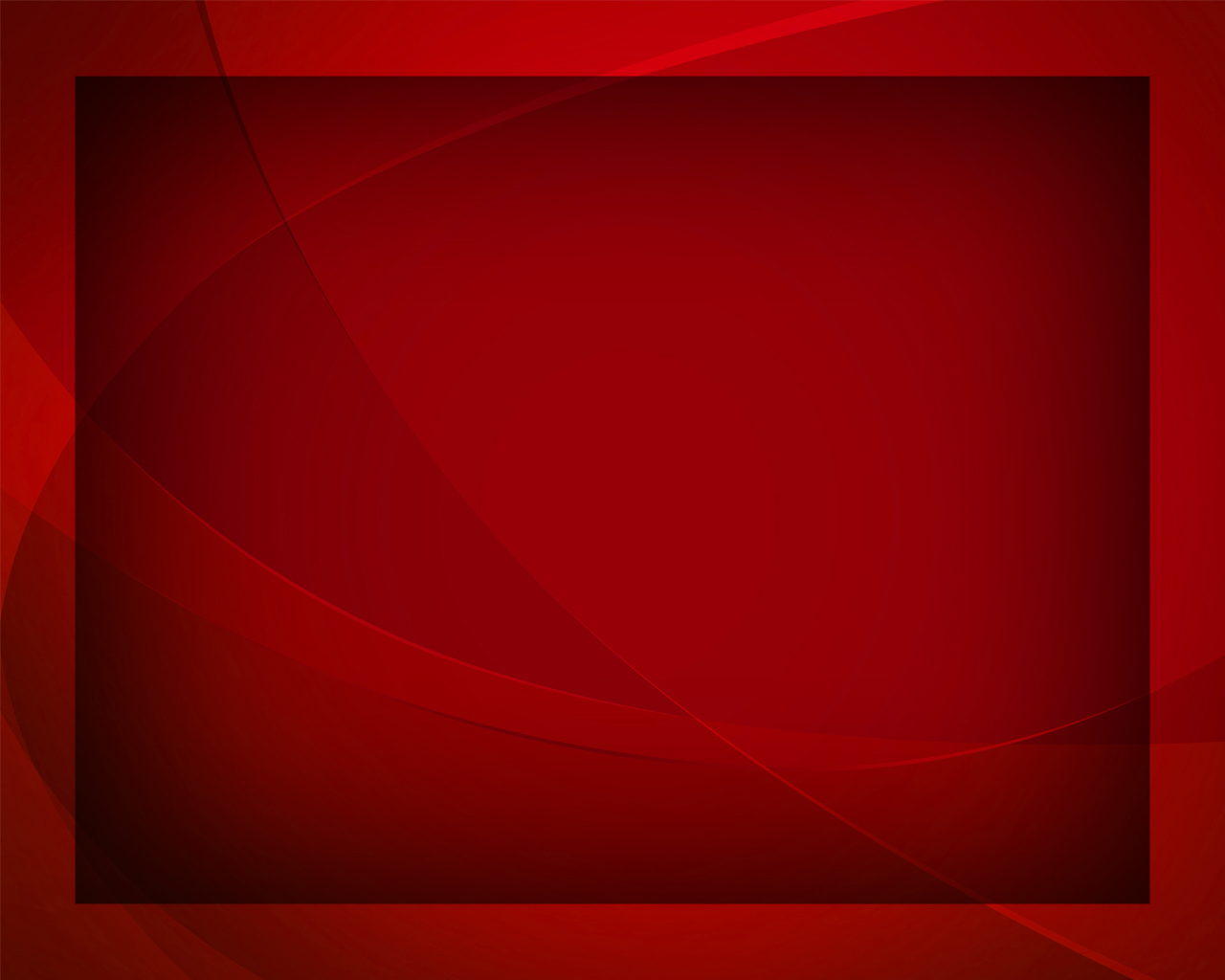 Иду к родной стране -
В небе мой дом.
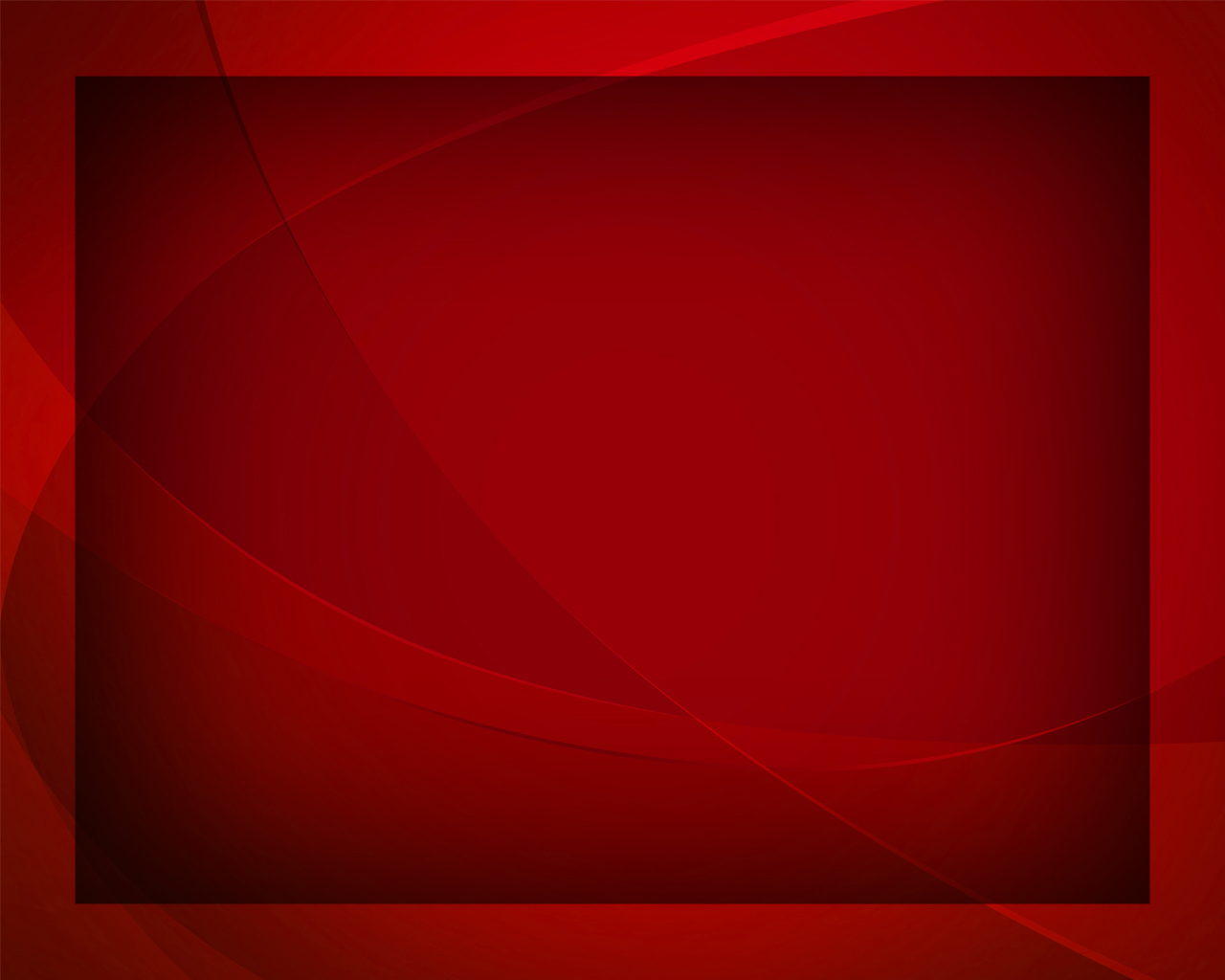 Хоть нелегко
 в пути
С терпеньем 
крест нести -
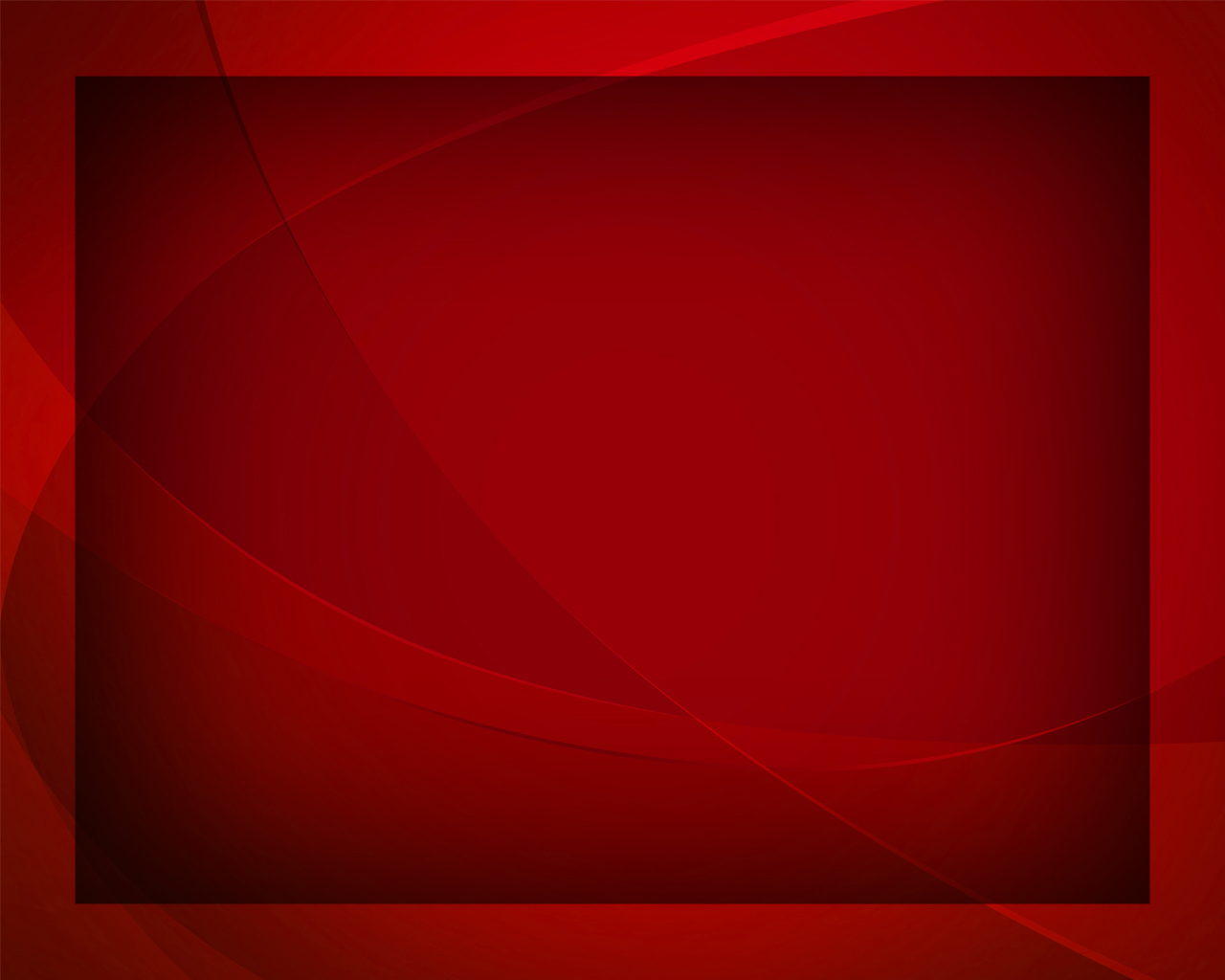 В небе мой дом родной,
В небе мой дом.
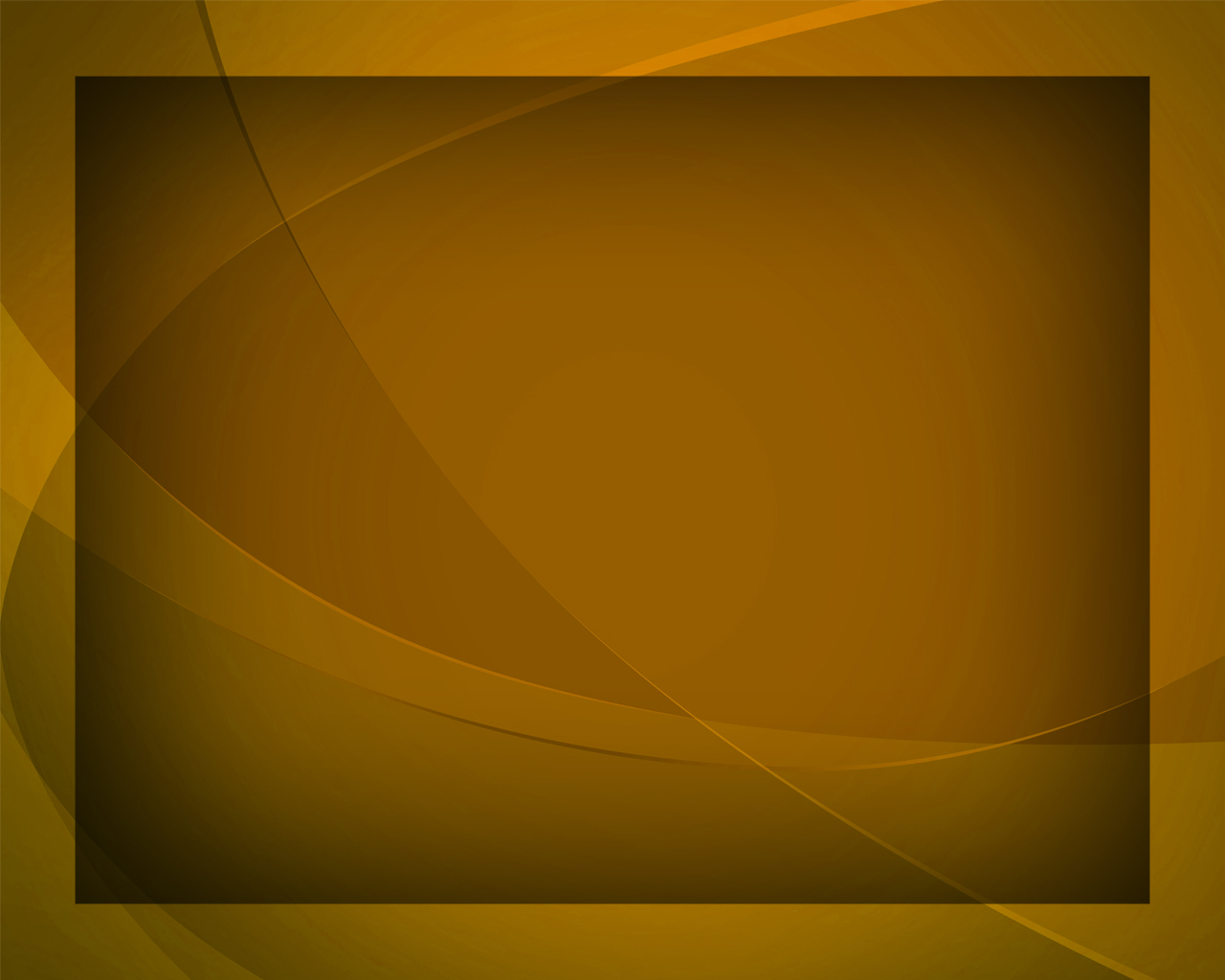 Недолог путь земной - 
В небе мой дом.
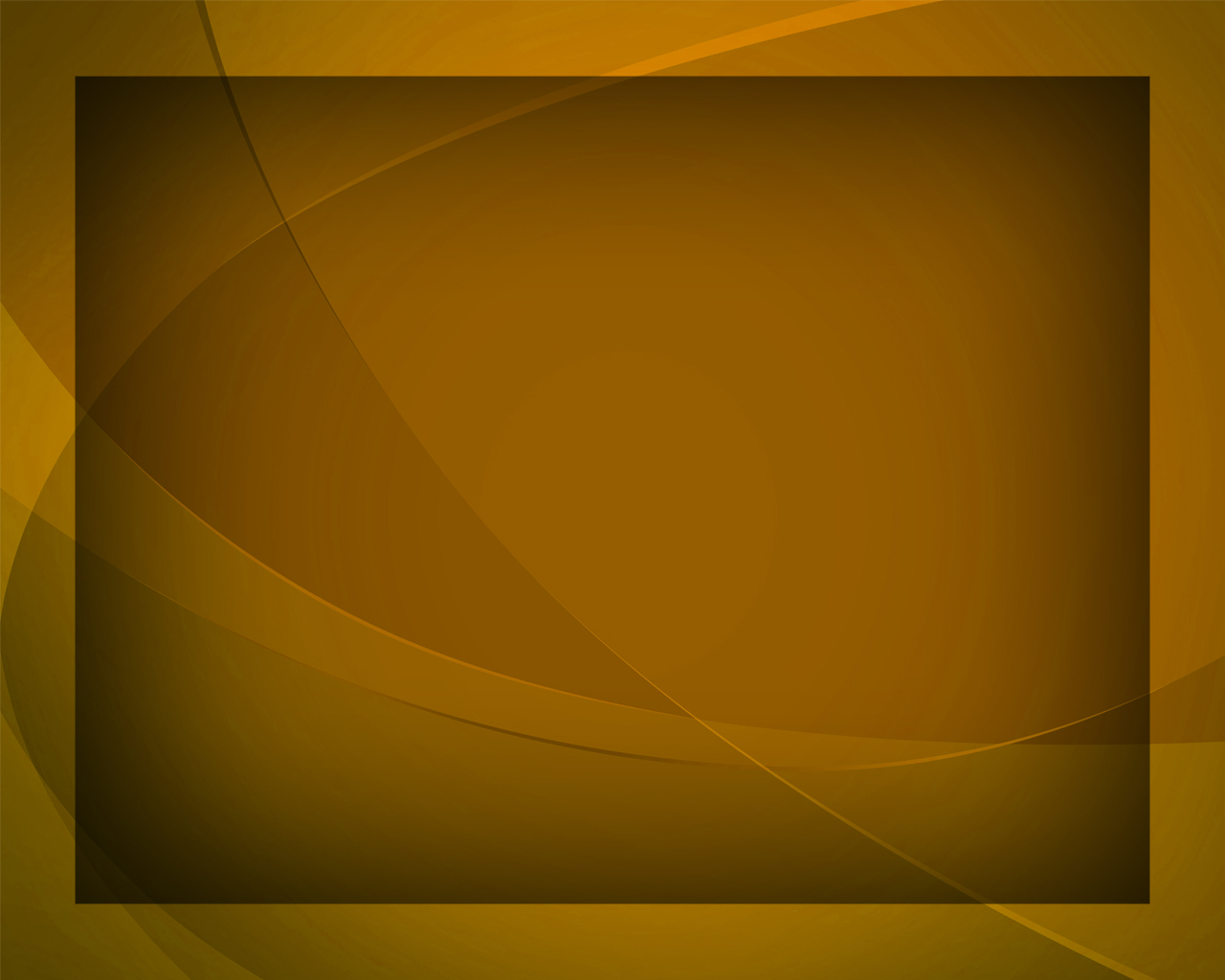 Уж вижу край святой - 
В небе мой дом.
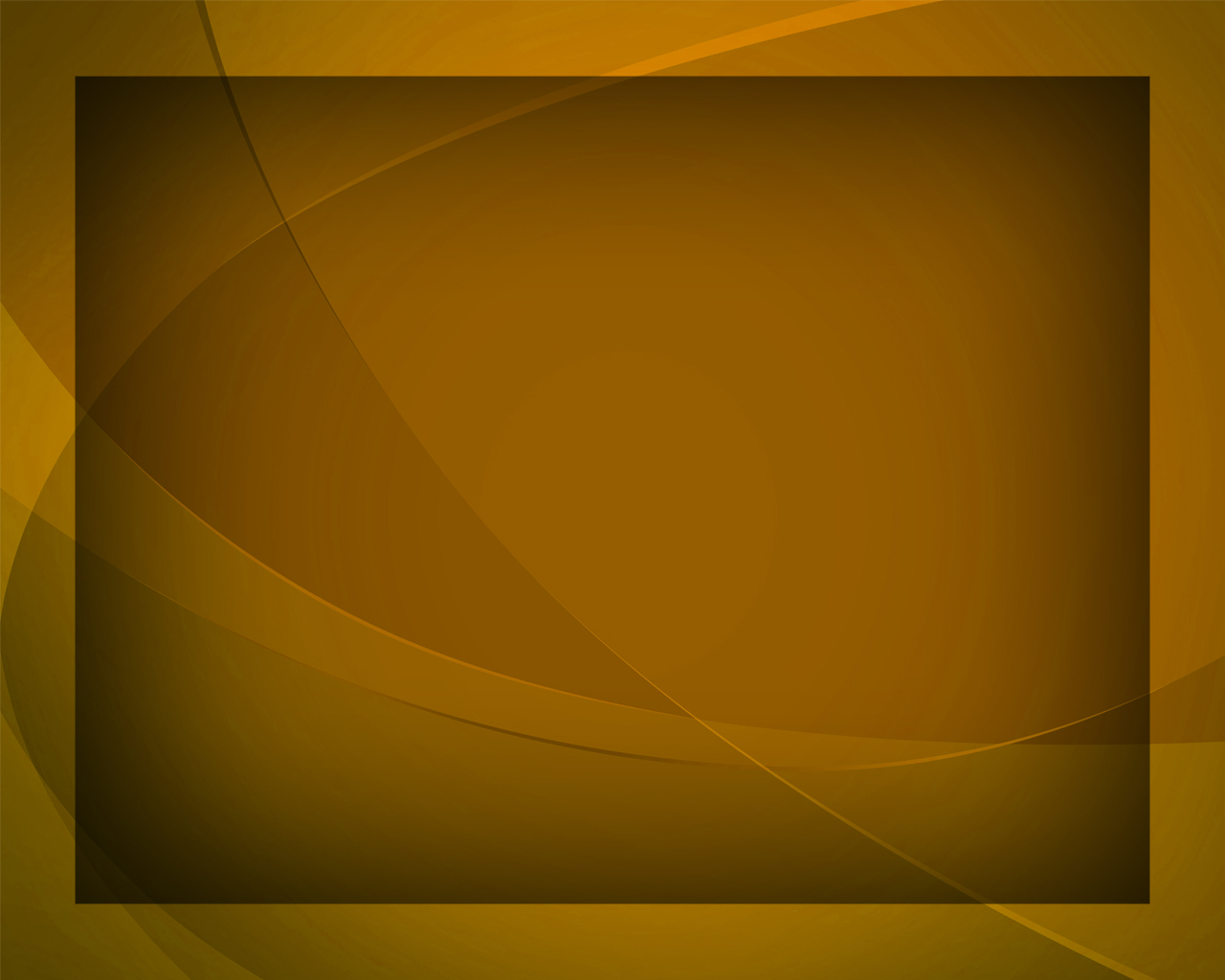 Хоть трудно 
мне порой 
Идти 
Христа тропой,
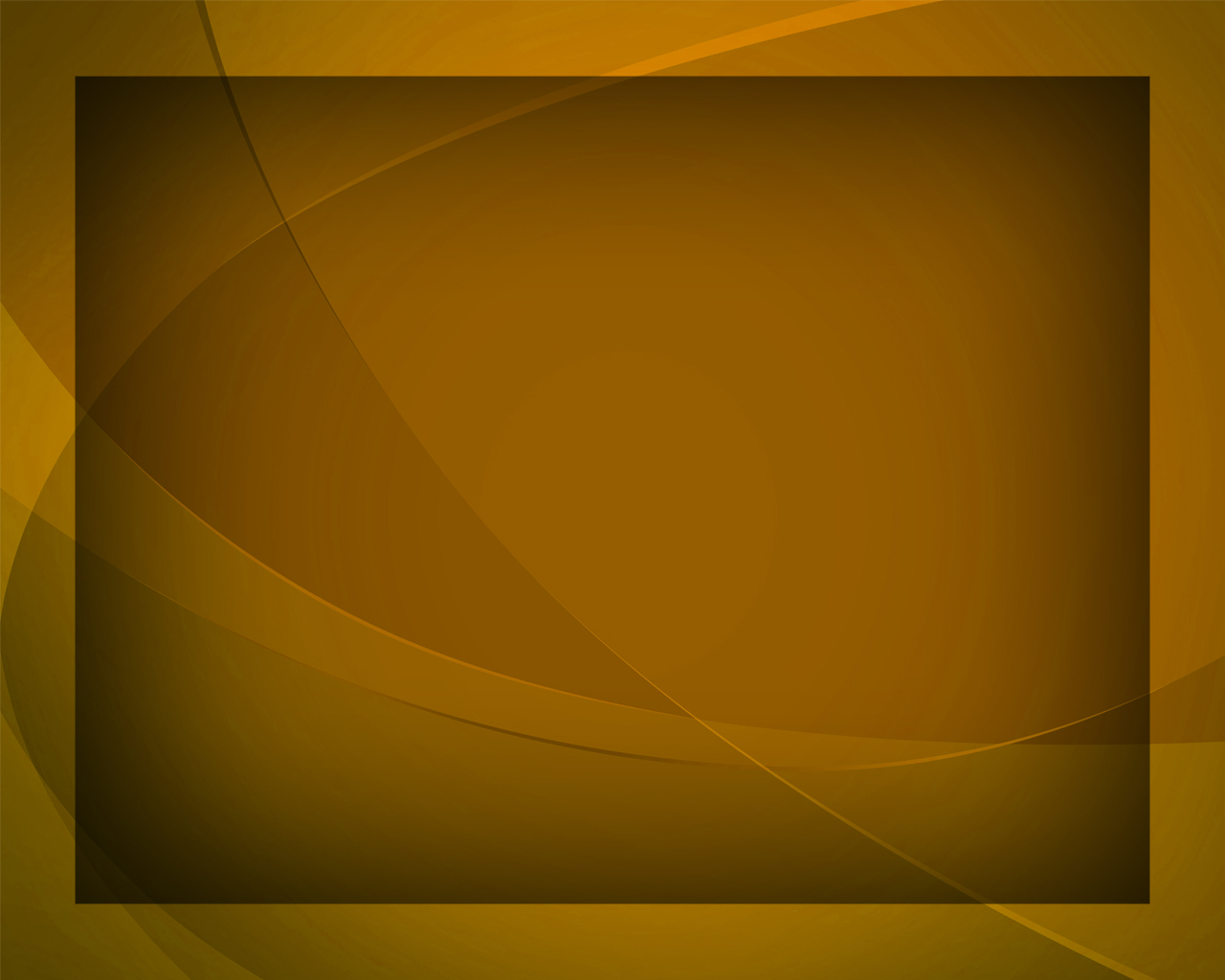 Но близок дом родной -
В небе мой дом.
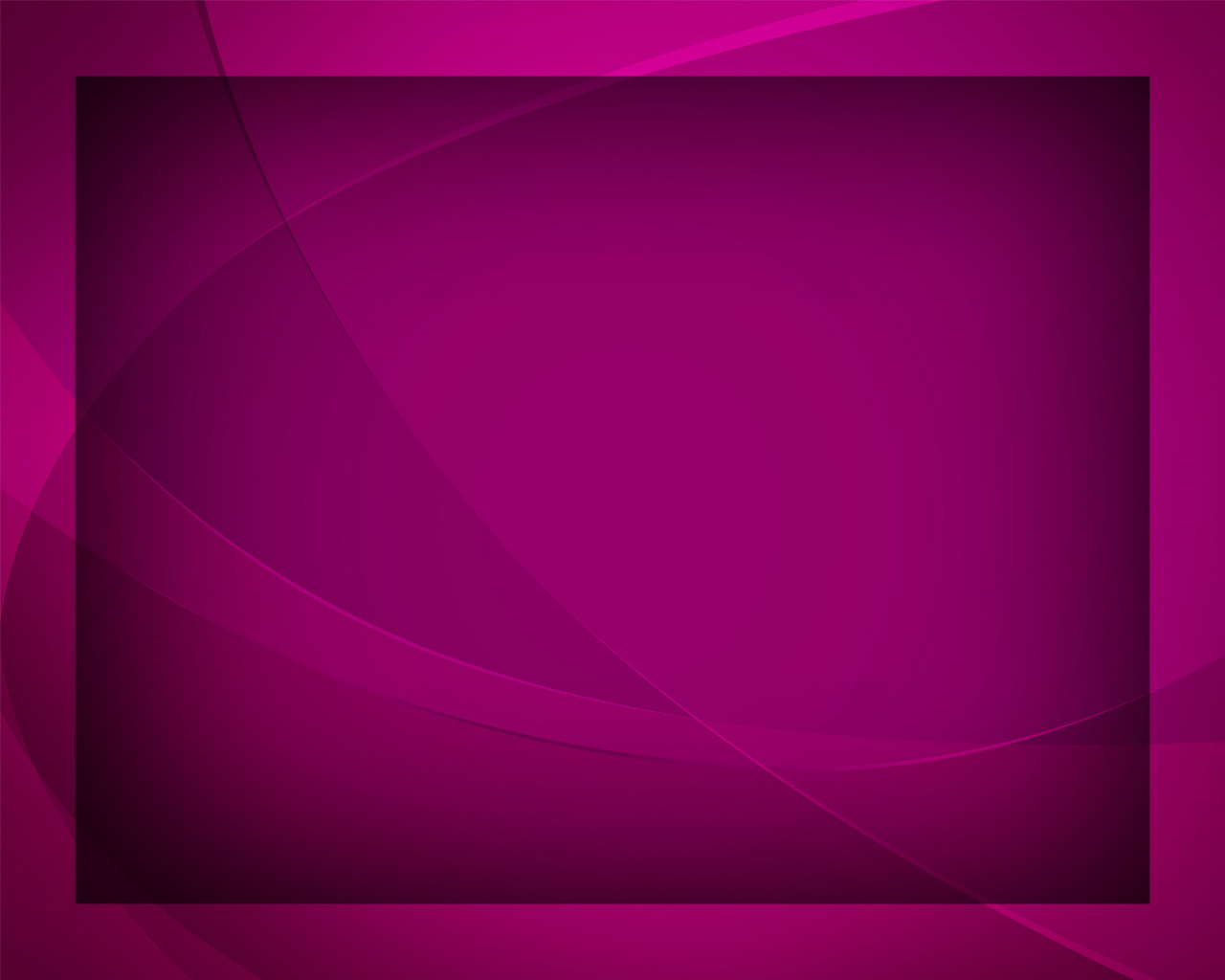 Там в славе 
Бог царит -
В небе мой дом.
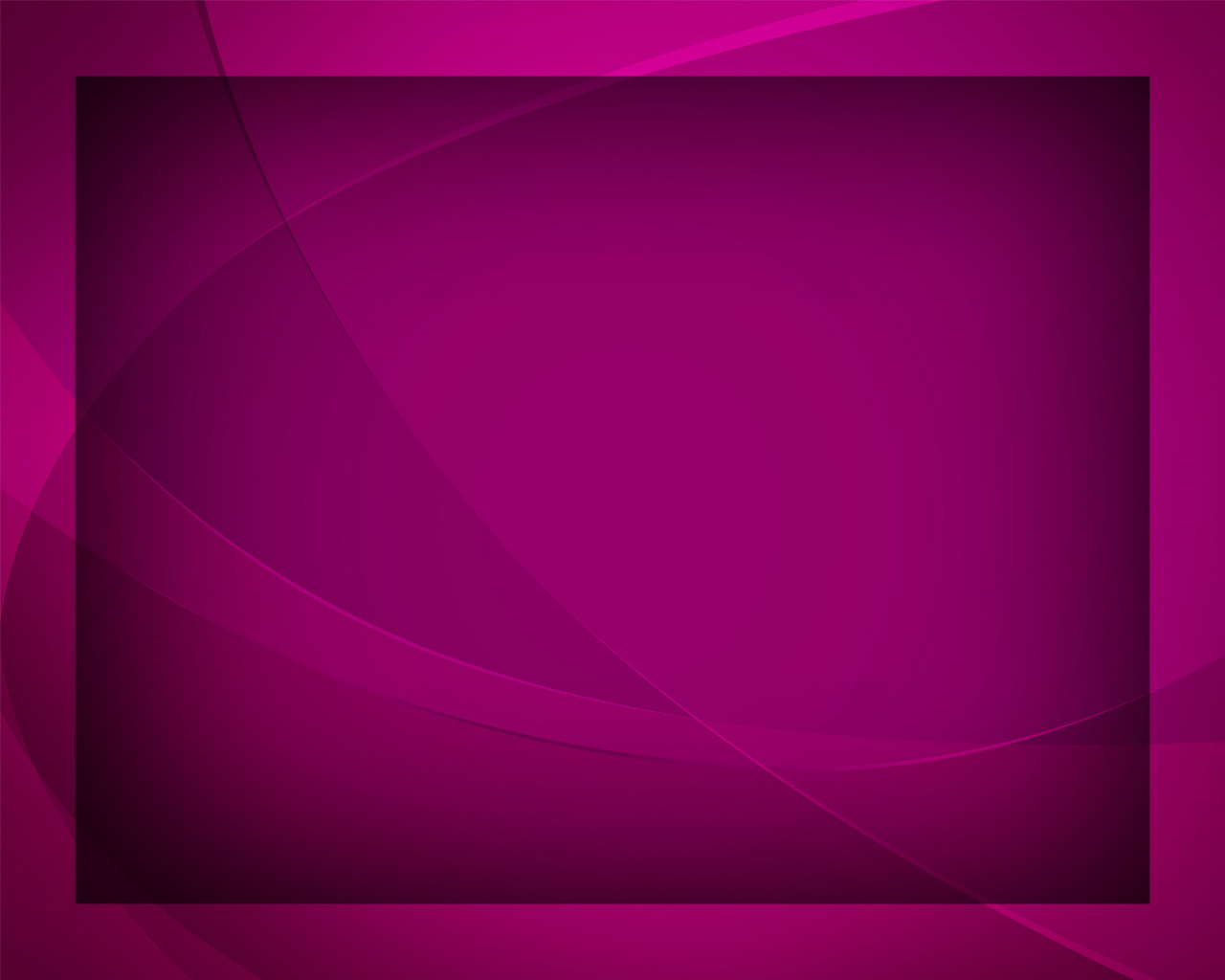 Он славу мне дарит - 
В небе мой дом.
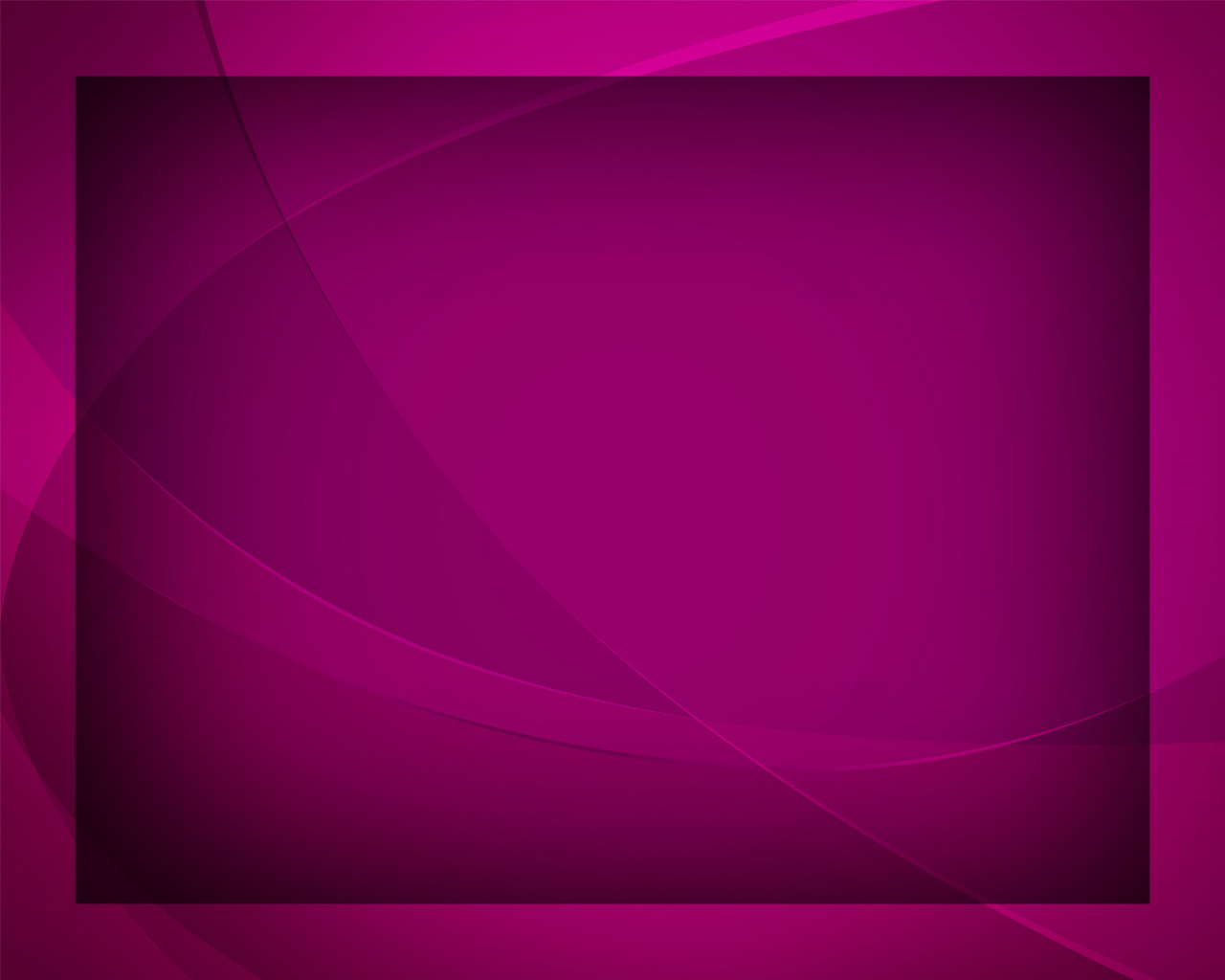 Туда стремлюсь душой, 
Там я найду покой
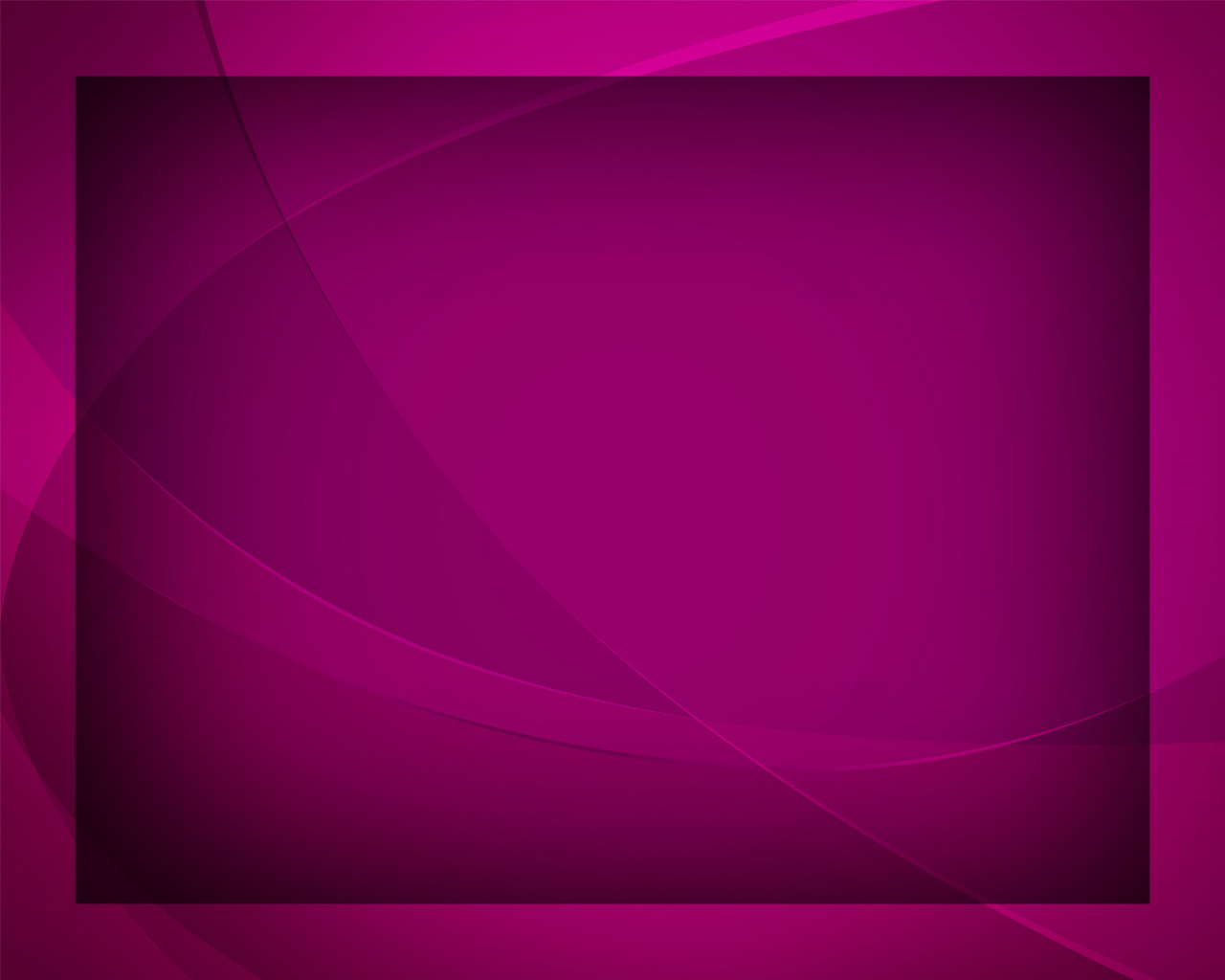 В небе мой дом родной, 
В небе мой дом.
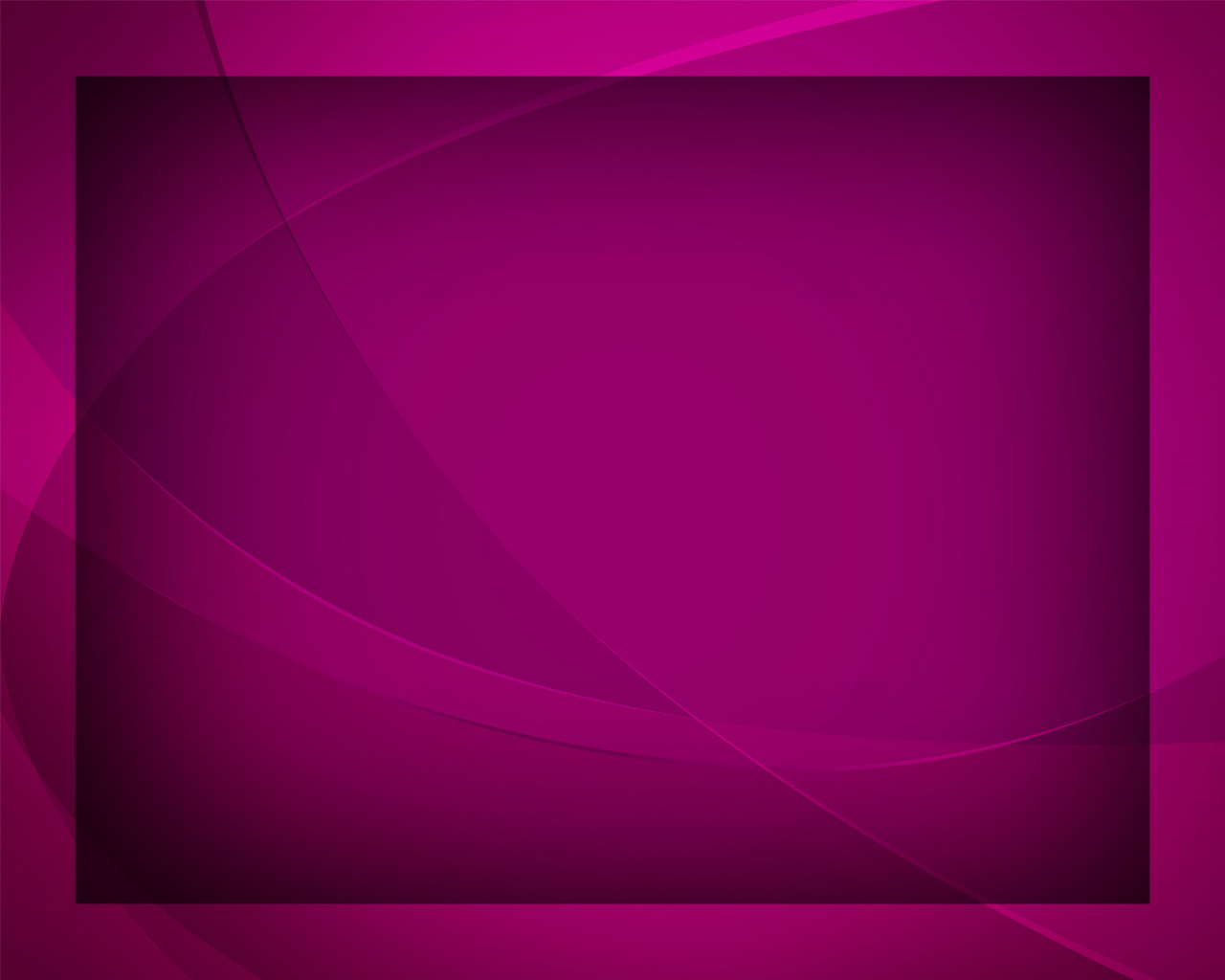